East
 Champaran
iMadhubani
Gopalganj
Saran
Vaishali
Begusarai
Banka
Nalanda
Kaimur
Munger
Person Centric Care through shared Leadership A model from Banka, Bihar
November 2019
The District Hospital in Banka is catering to 2.5 million population and was facing many challenges
Banka district hospital is the CEmONC centre for  a population of more than 2.5 million of 11 blocks in a geographic area of 3020 sq. km.
Key Challenges :
Continuous Quality Improvement Program was initiated at the District Hospital to cater to some of these challenges
Hospital Leadership and frontline workers participated in Continuous Quality Improvement (CQI) from  February 2018 to May 2019
Key Objectives:
Enhance empathy and sensitivity of service providers to ensure person centric services
Improve ability to oversee quality and safety in hospital leadership in patient care specific to mothers and newborn 
Develop and improve understanding of Quality Improvement principles and tools
Lead data driven quality improvement activities 
Effectively coach and engage all hospital staff for No cost and effective health services
Optimal utilization of available resources including HR, supplies, fund, etc. for person centred healthcare and generate high client satisfaction
The key work areas were identified to cater to some of these challenges through shared leadership at multiple levels and improved leadership behaviors
A
D
B
C
A. Continuous capability building of human resource for leadership
Leadership Workshop for commitment and accountability from district health leadership.

Improvement Coach Workshops to enable hospital superintendent and managers to give better coaching and mentoring support to service providers.

Learning sessions Hospital staff participated in learning sessions  for clinical training, data analysis, progress review, cross learning, experience sharing, etc. to achieve their aims.
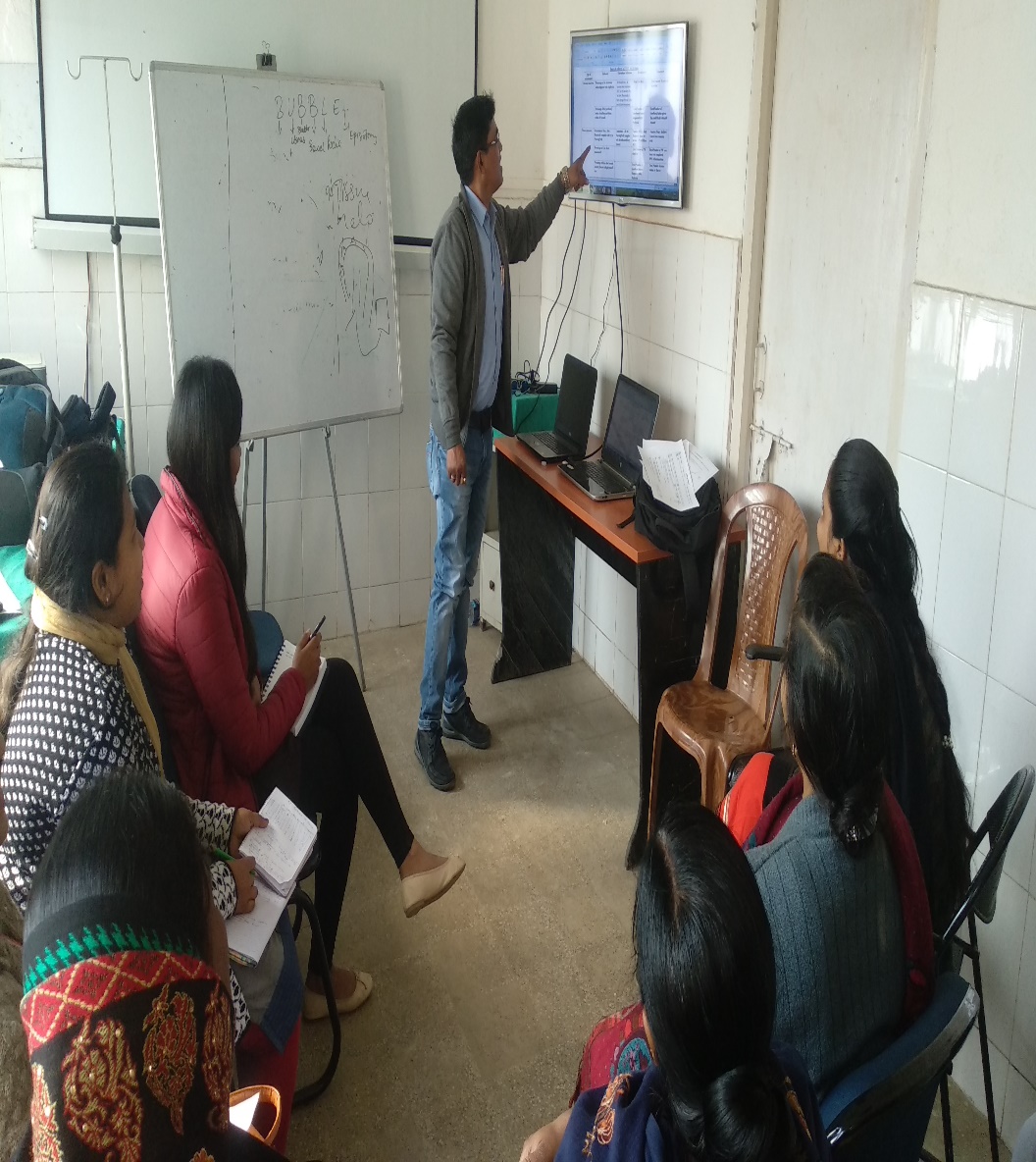 A. Continuous capability building of human resource for leadership
Regular interaction and engagement with staff for person centric care

Leadership allowed hospital staff to test change ideas in infrastructure redesigning

Demonstration by doing wherein Deputy Superintendent of district hospital underwent EmOC training and started conducting emergency C-section
Improved communication between departments like Labour Room, Operation Theatre and Sick New Born Care Unit resulted in service improvement
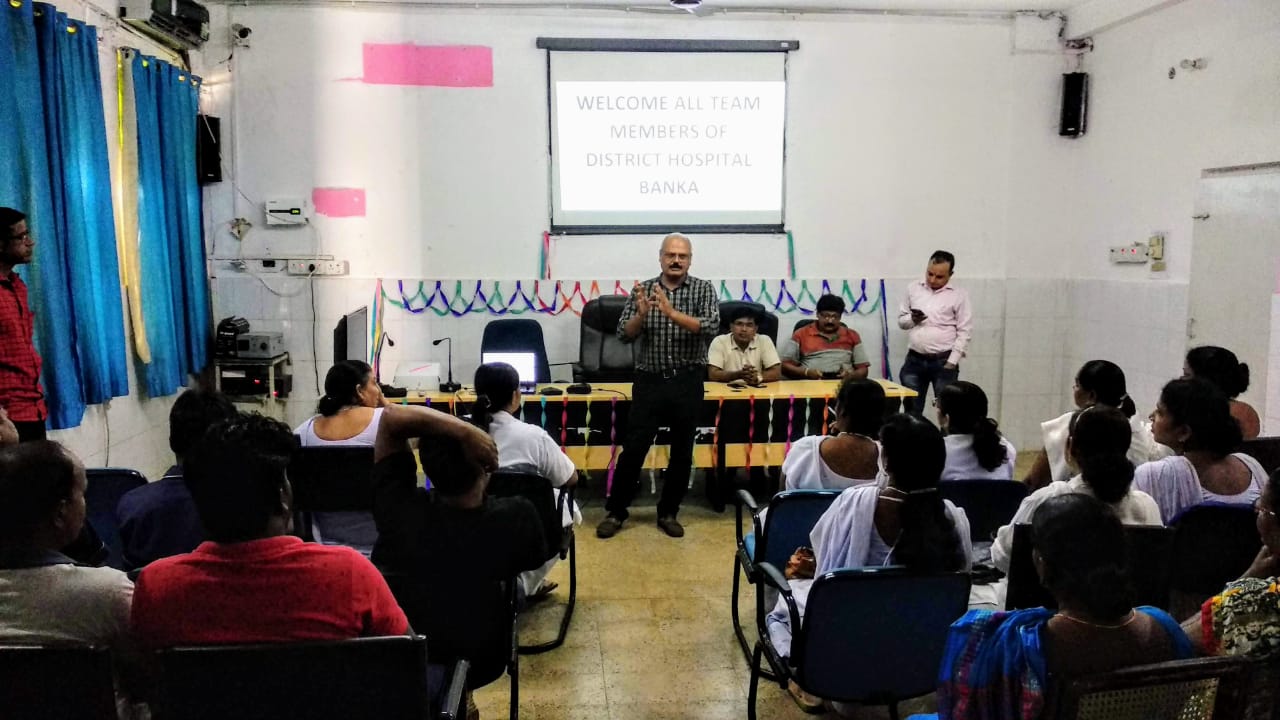 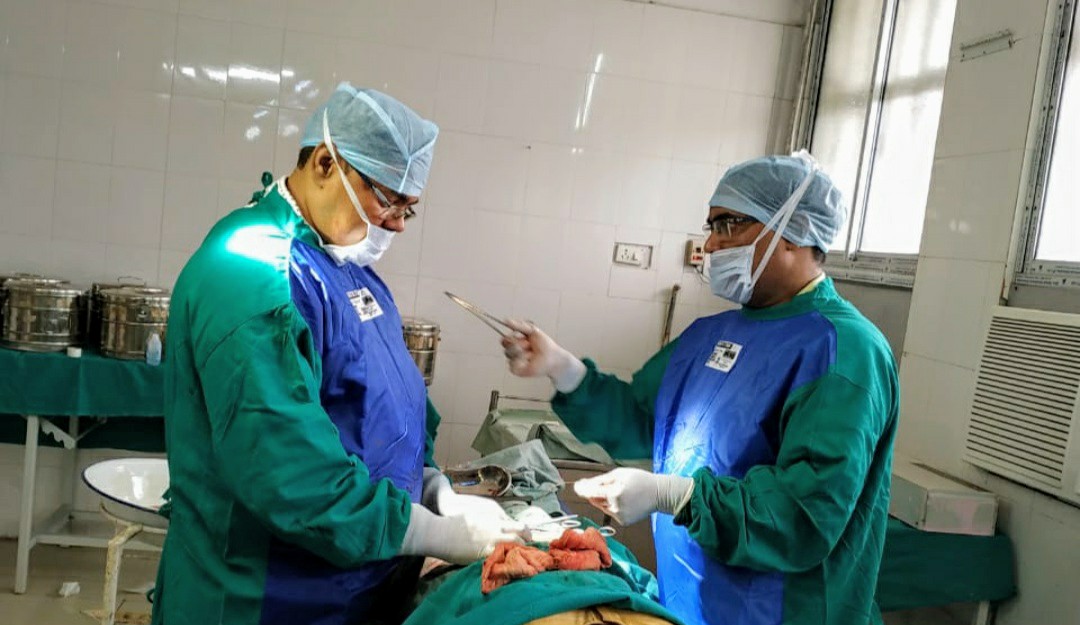 B. Generating staff motivation (intrinsic and extrinsic)
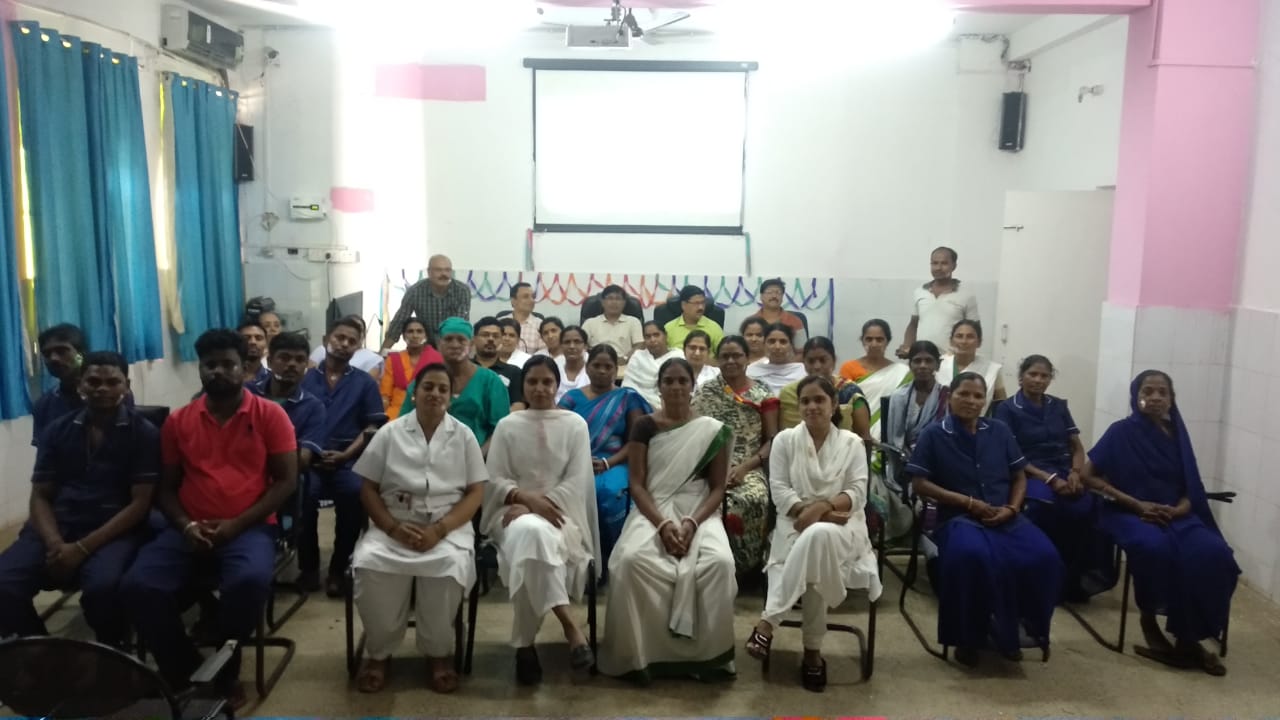 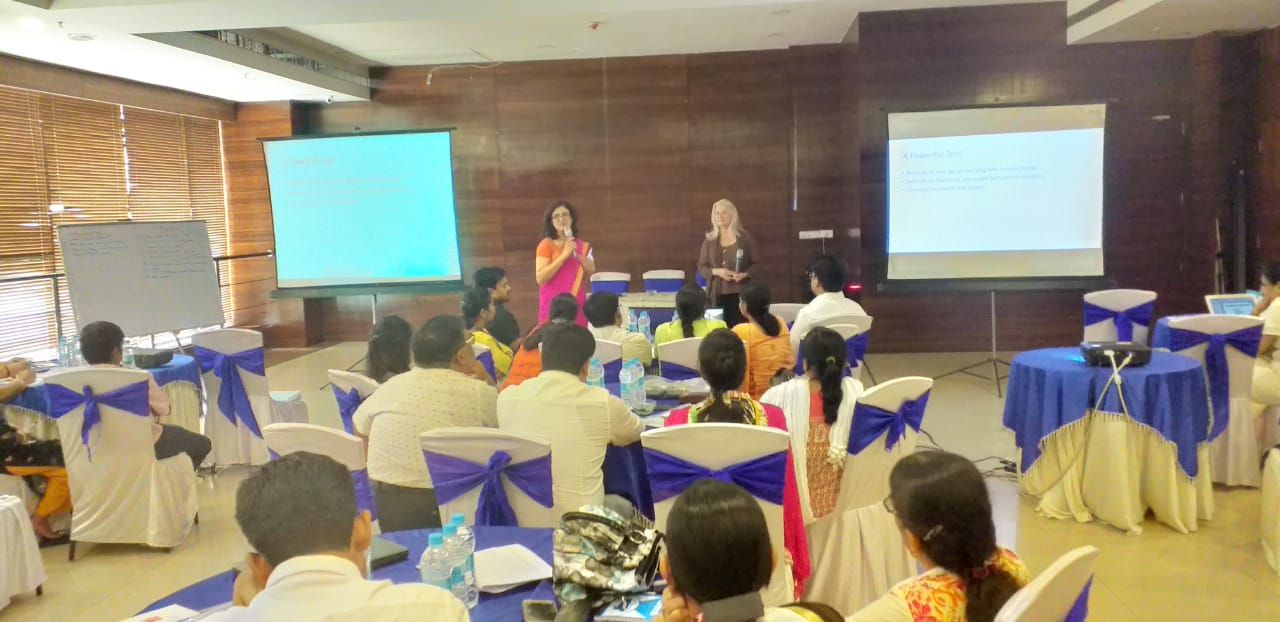 Story Telling
Informal bonding
Sharing of real stories with staff on harm caused to patients due to clinical errors, malpractices and complications during learning sessions 
Helped in producing intrinsic motivation among staff for a better performance and connect with patients emotionally
Informal bonding of hospital leadership and all other staff over Tea helped in generating intrinsic motivation for teamwork
B. Generating staff motivation (intrinsic and extrinsic)
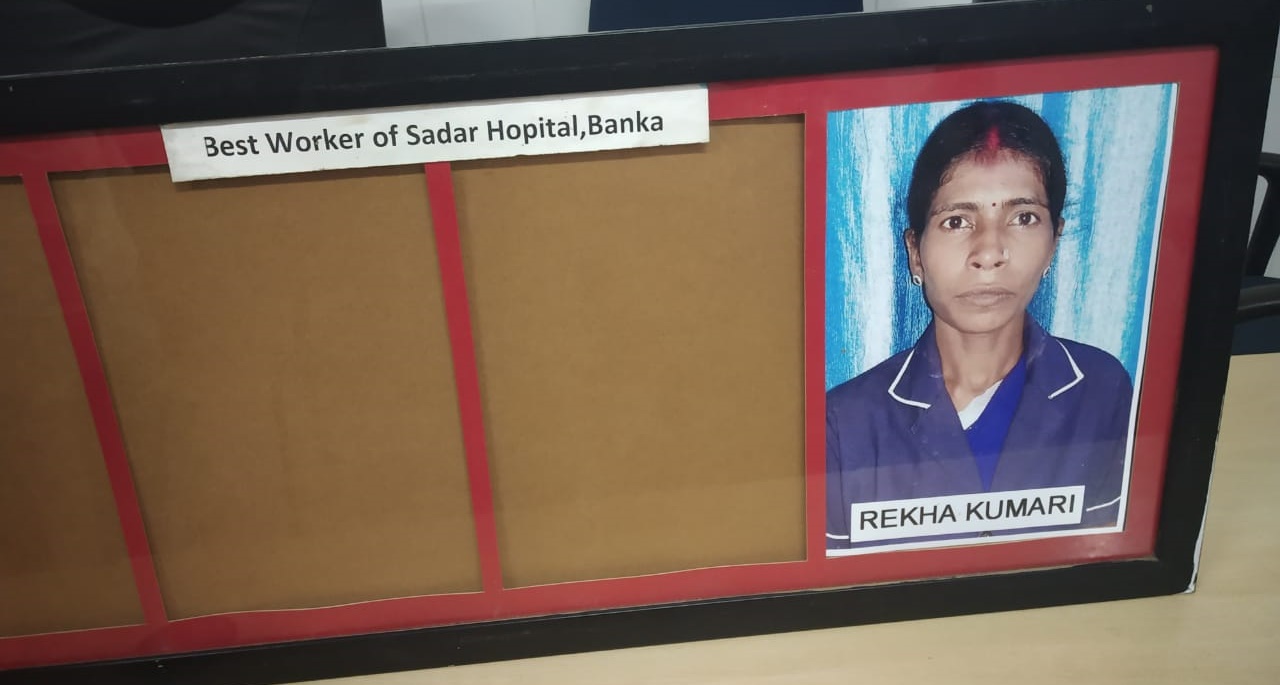 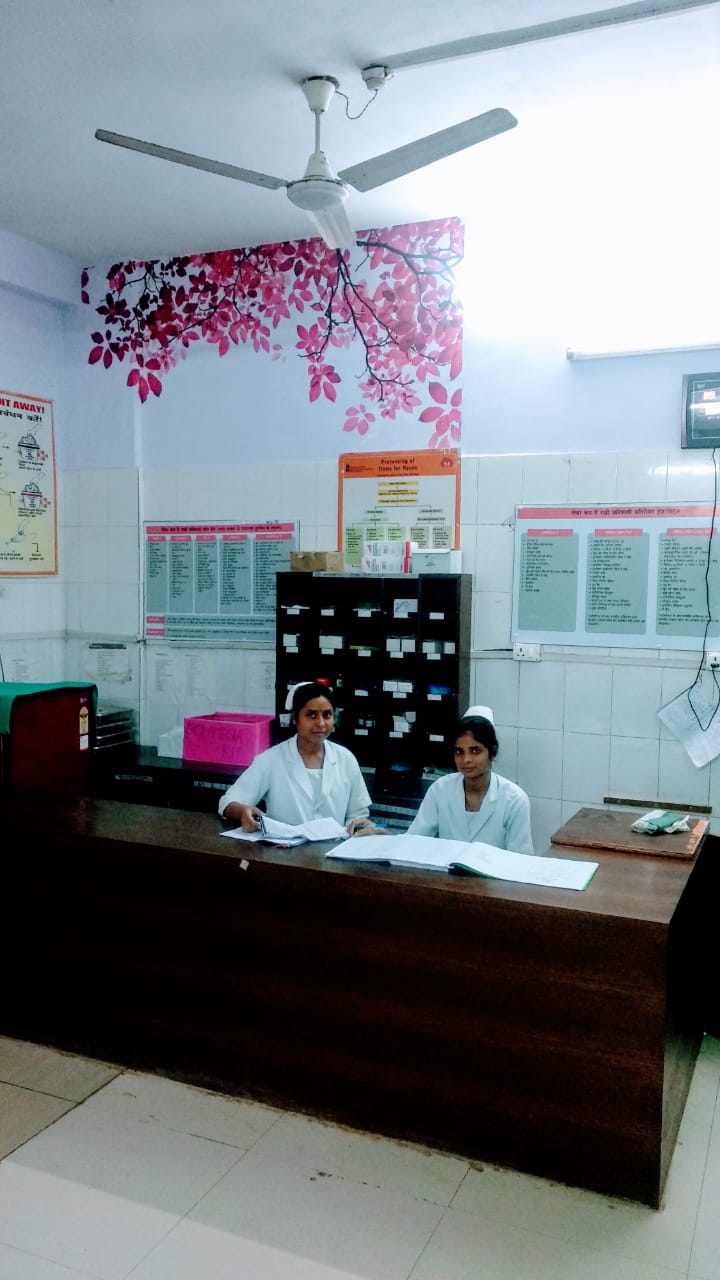 Identification and felicitation of champions
Suitable and enabling work environment for staff
To make staff feel proud about their work, Best Performer of the month award was given from hospital leadership
Transparent duty rosters, procurement of required instrument, supplies & consumables and proactive resolution of issues and grievances
B. Generating staff motivation (intrinsic and extrinsic)
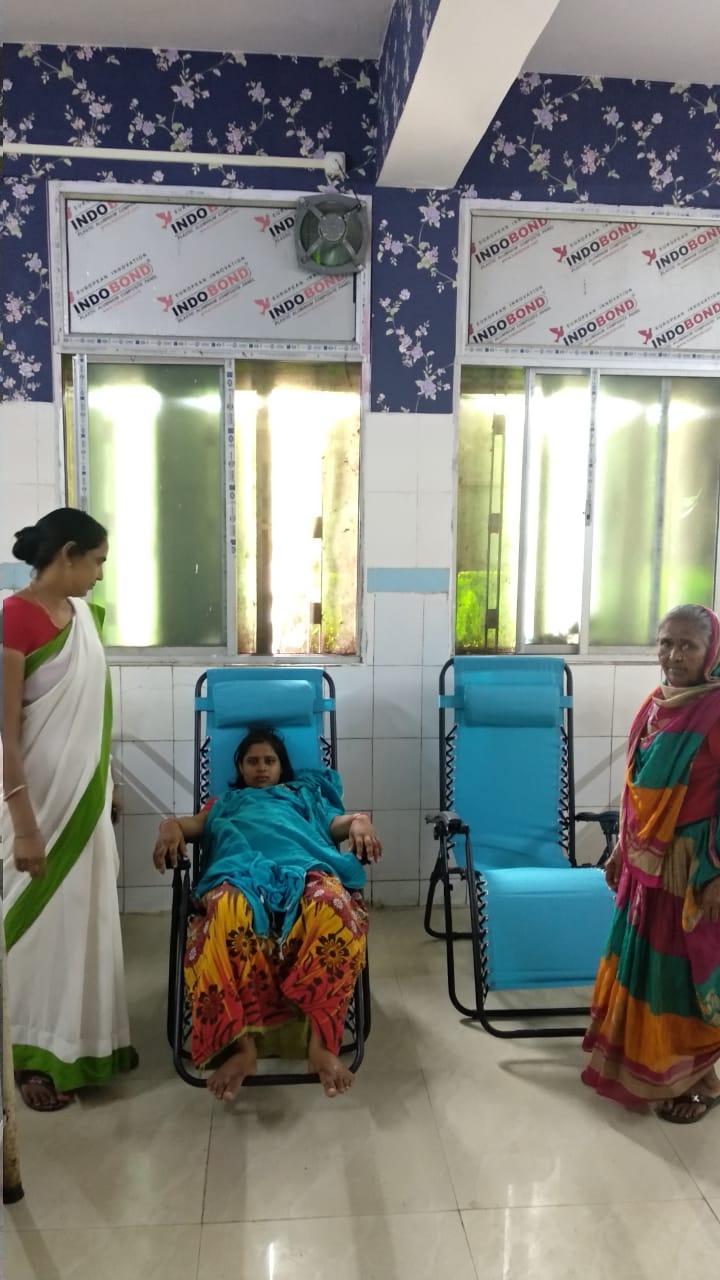 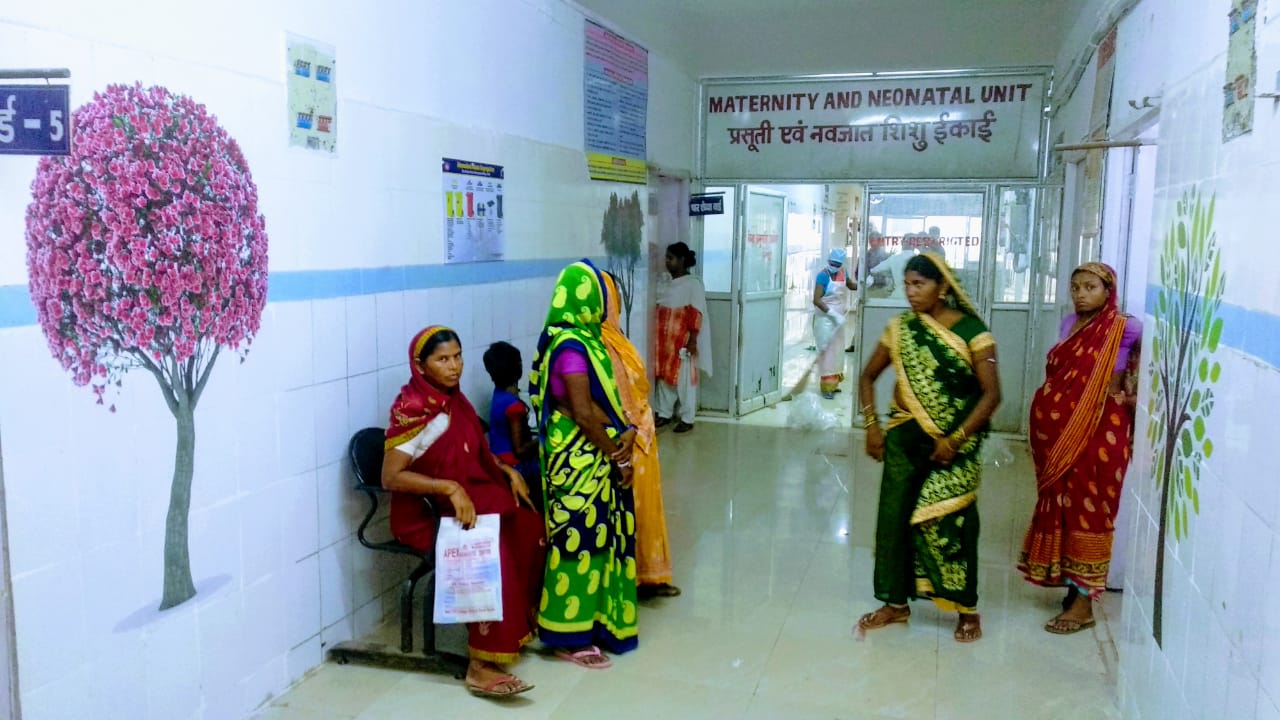 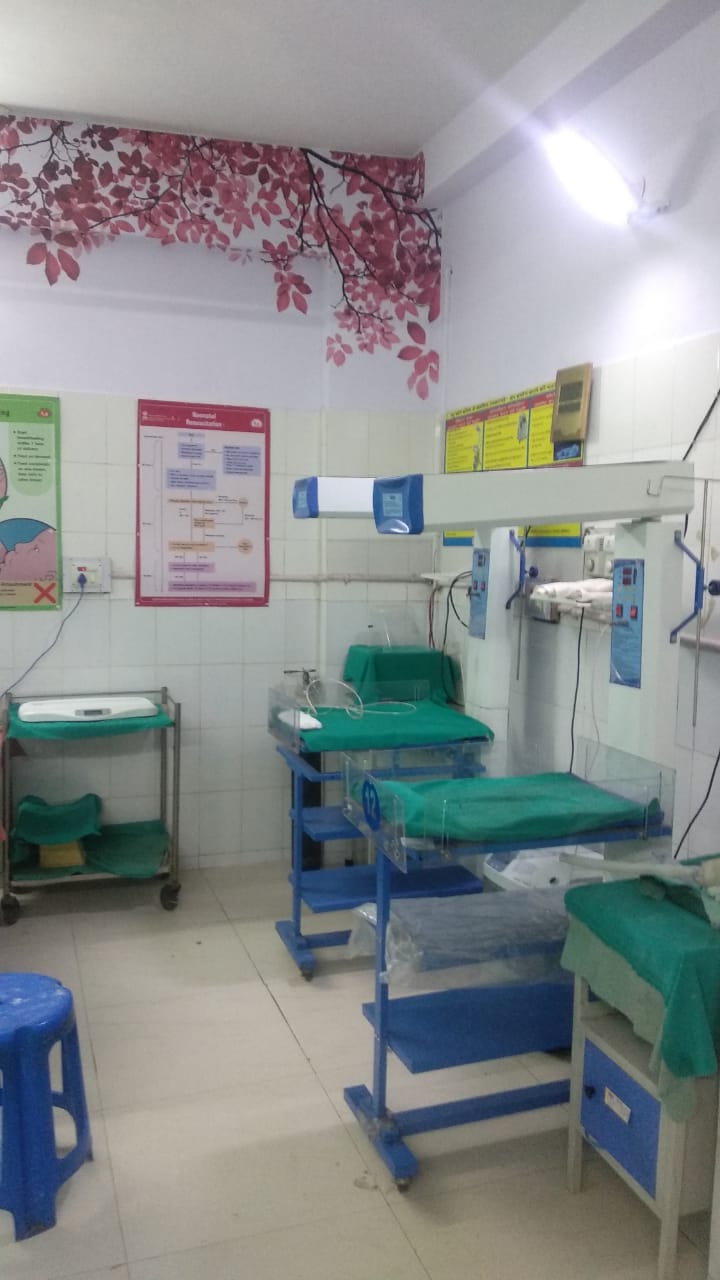 Suitable and friendly environment for mothers and families
Hospital Leadership was providing user friendly environment to mothers and families by beautiful wall painting in Maternity wing
Music & information on patient rights played on Audio Visual system
 Key messages for mothers and families are played on TV in waiting area
C. Bringing a culture of transparency
Transparency

Posting quality results for all to see

Sharing both good and bad patient stories

Require transparency about results, progress, aims & defects
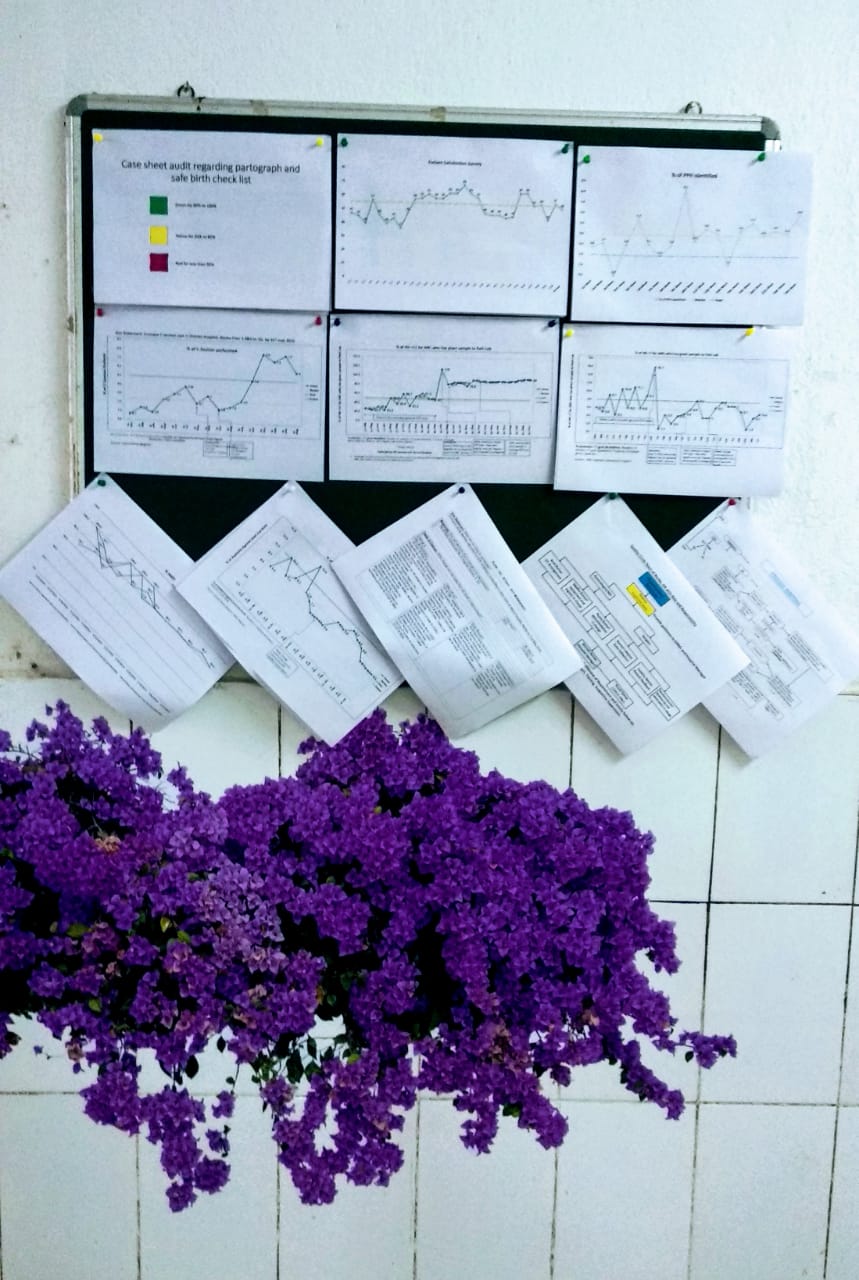 D. Optimal resource utilization
Duty Roster for all staff: Duty rosters for all staff prepared and publicly displayed for transparent and timely rotation of duty
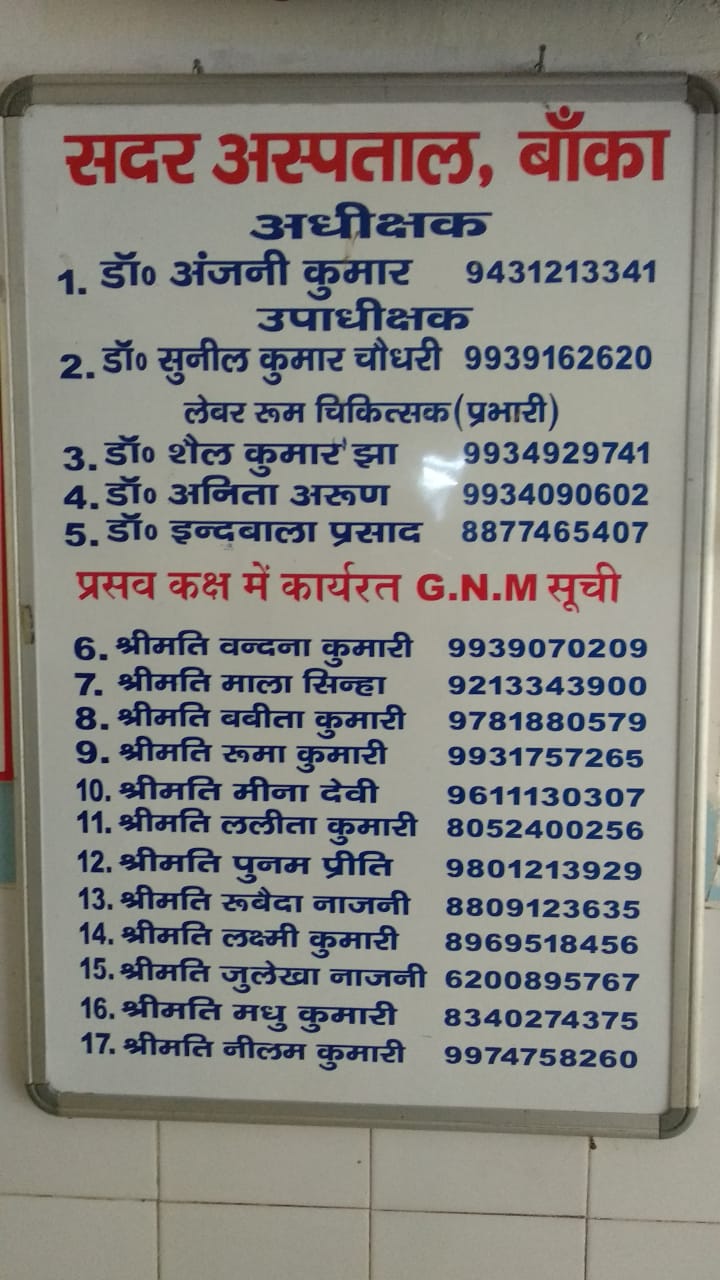 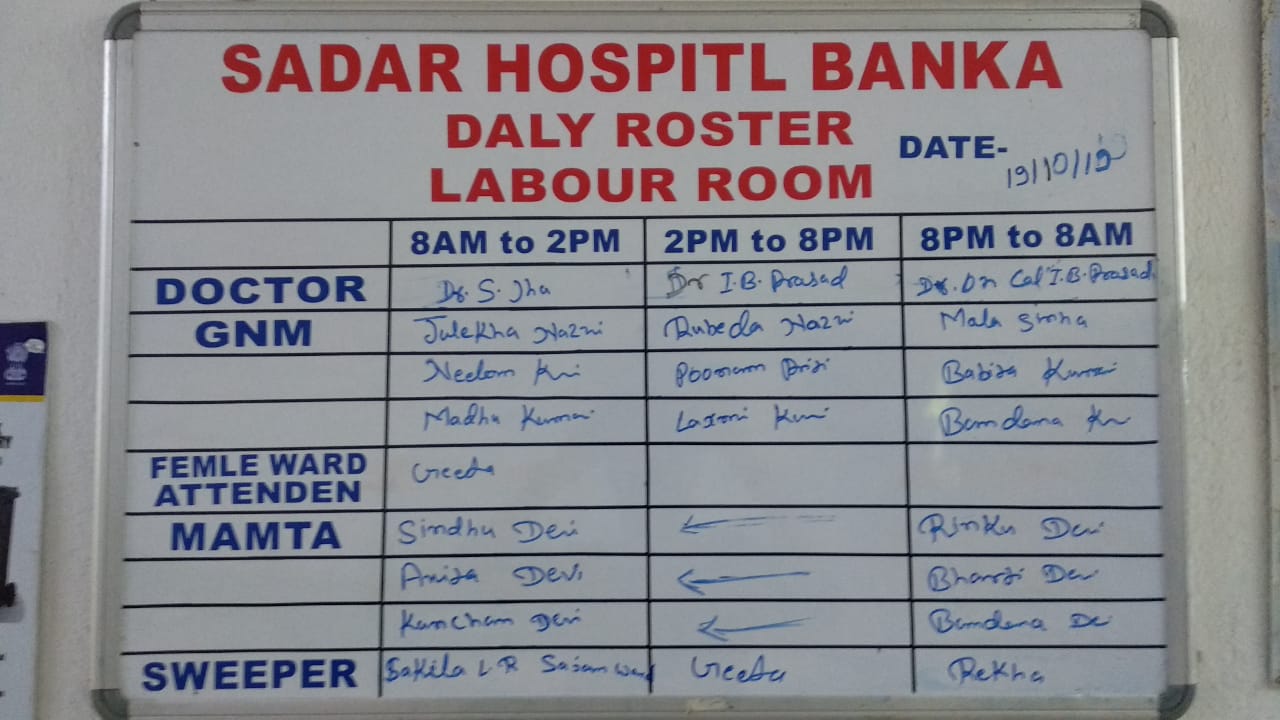 Collaboration with other CEmONC centers: To deal with shortage of skilled HR, specialists from district Hospital visited nearby CEmONC centers located in peripheries and vice versa.
CEmONC: Comprehensive Emergency Obstetric and New Born Care
Optimal Resource Utilization
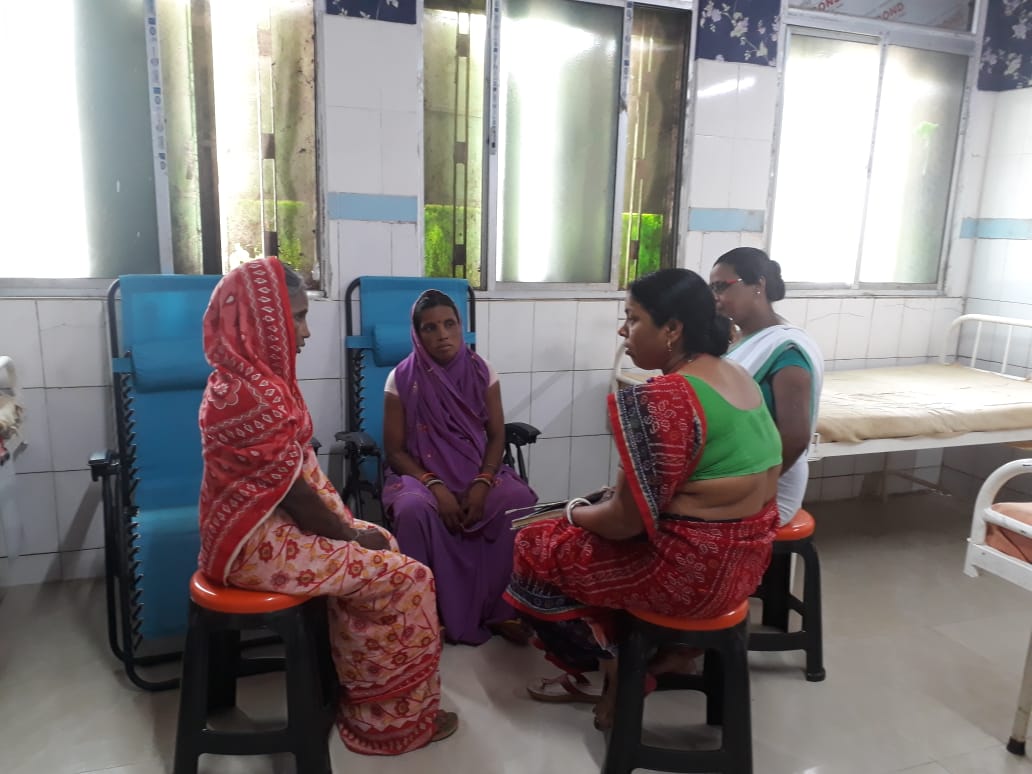 Task shifting:
 
i. Mamtas are trained to support in crowd management, counselling of birth companions and mothers about oxytocin abuse and postnatal counselling of mothers on breast feeding, nutrition,, etc. 
ii. Nurses trained to assist doctors during Caesarean section in operation theatres in absence of OT assistant.
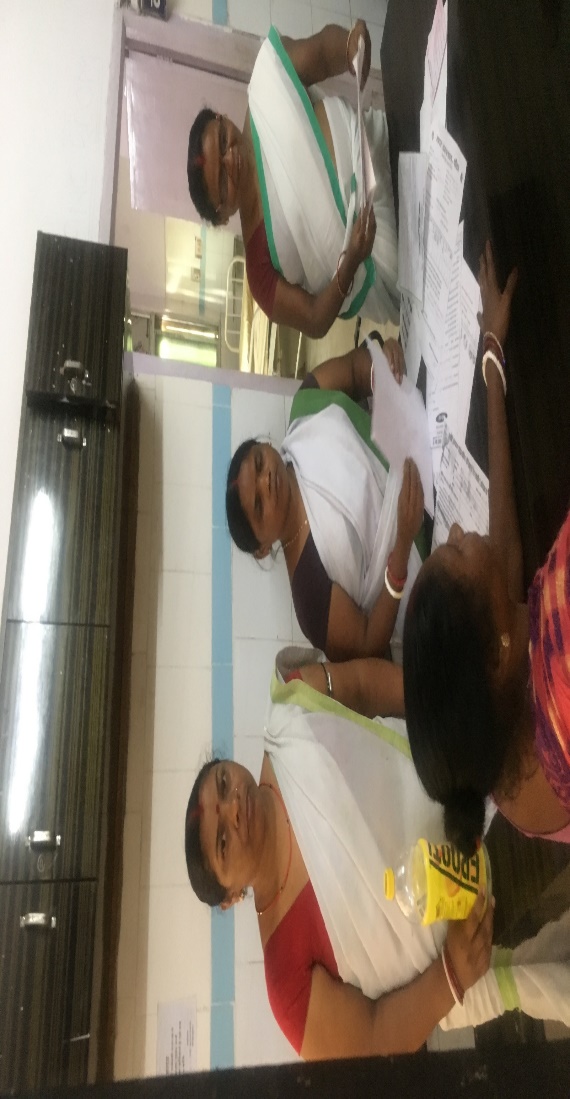 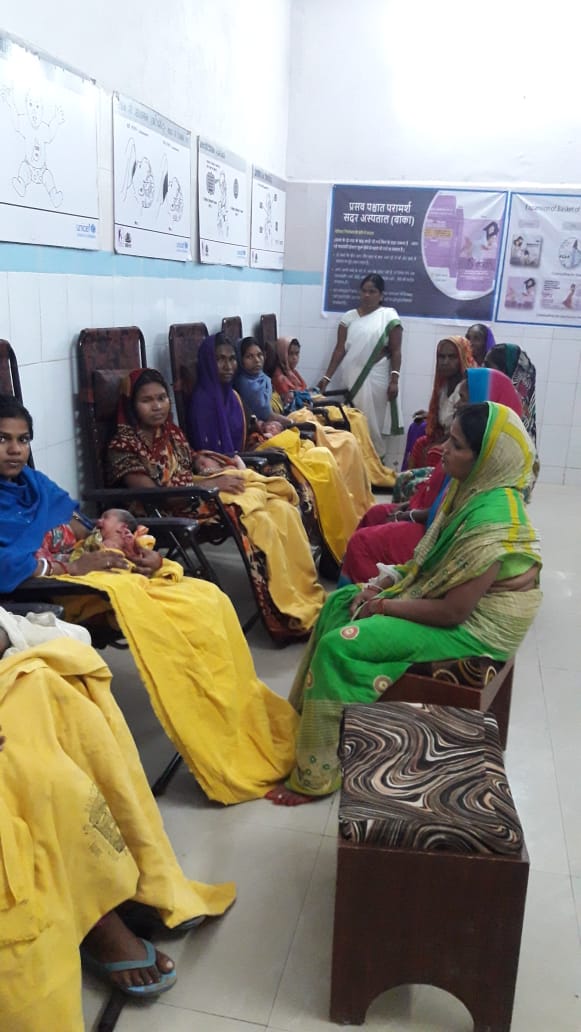 [Speaker Notes: C. Transparent data driven discussion and public display of data: 
i. Data system was strengthened with daily records, monthly summary & regular team review of key labor room data elements and indicators. 
ii. In quality improvement meetings the staff participated, discussed transparently and started looking at key performance indicators like maternal complication identification and management, emergency caesarian section, blood transfusion, leave against medical advice, absconds, referrals and deaths, etc. The team tried to bring improvement in these indicators. 
iii. Practice of public displaying of outcomes and key performance indicators started to generate higher degree of providers’ accountability.
iv. Regular review of data & progress in weekly and fortnightly QI meetings and clinical discussion and encouragement by leadership had motivated quality circle members to achieve their improvement aims. 
v. Regular updates about CQI work were given to district and state health leadership for their support and ownership.]
This led to noticeable improvements in the outcomes
Key Outcomes:
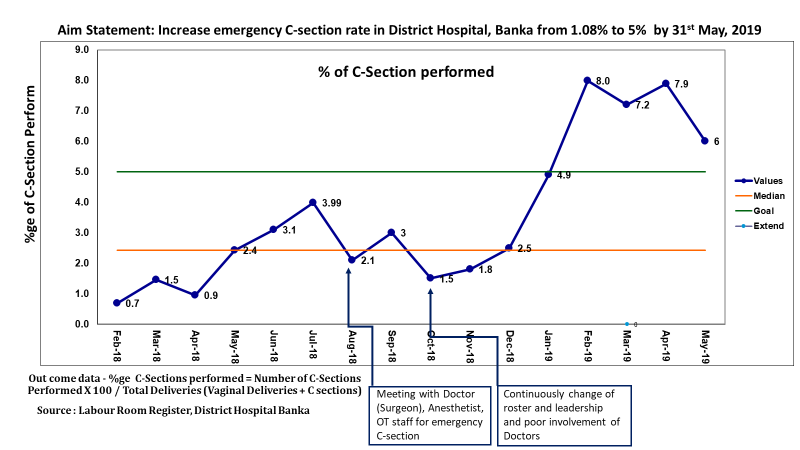 Identification and reporting of maternal complications like Post-partum hemorrhage and pregnancy induced hypertension, etc. improved from 12.9% to 19.2%

74% of complications were managed and discharged with 21% referrals and 5% LAMA(May-18 to Jun-19).

Recording and reporting of outcome of maternal complications like managed & discharged, Referral and LAMA improved.

Emergency C-section rate increased from a base line median of 1% (April-2017 to April-2018) to a median of 3.1% (May-2018 to May-2019)
The lessons learnt will act as stepping stones for the future success
Leadership of Banka district hospital clearly demonstrated  five High-impact health leadership behaviours :
Consistent focus on person and  patient centric healthcare
Genuine presence and support of leadership in hospital staff engagement
Relentless focus on mission vision for quality improvement
Transparency in data, defects and results for patient safety
Encourage and practice system thinking and collaboration beyond departments and hierarchies of staff
We can keep motivation high, improve their performance, behavior and overall work culture even in a resource constraint setting through improved leadership, continuous support,  training and sensitization of staff on the Human Psyche and Humane Aspects of Change
“A good physician treats the disease, while a great physician treats the patient who has the disease”- William Osler
THANKS
Acceptance, Attitude and Readiness of Hospital Leadership to test different change ideas can make things happen…